儿童
        全息阅读
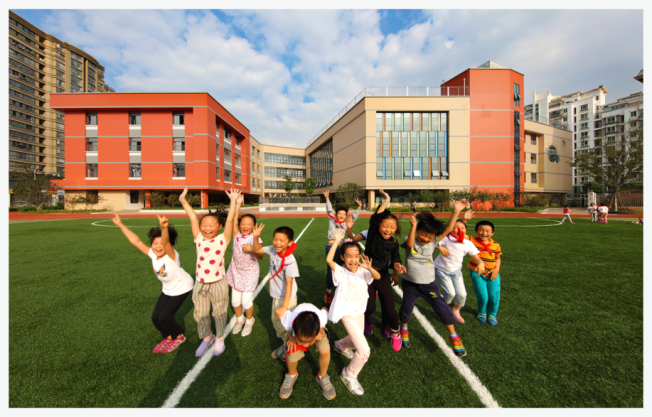 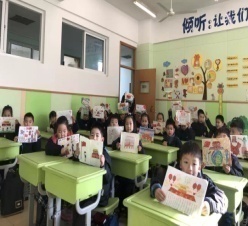 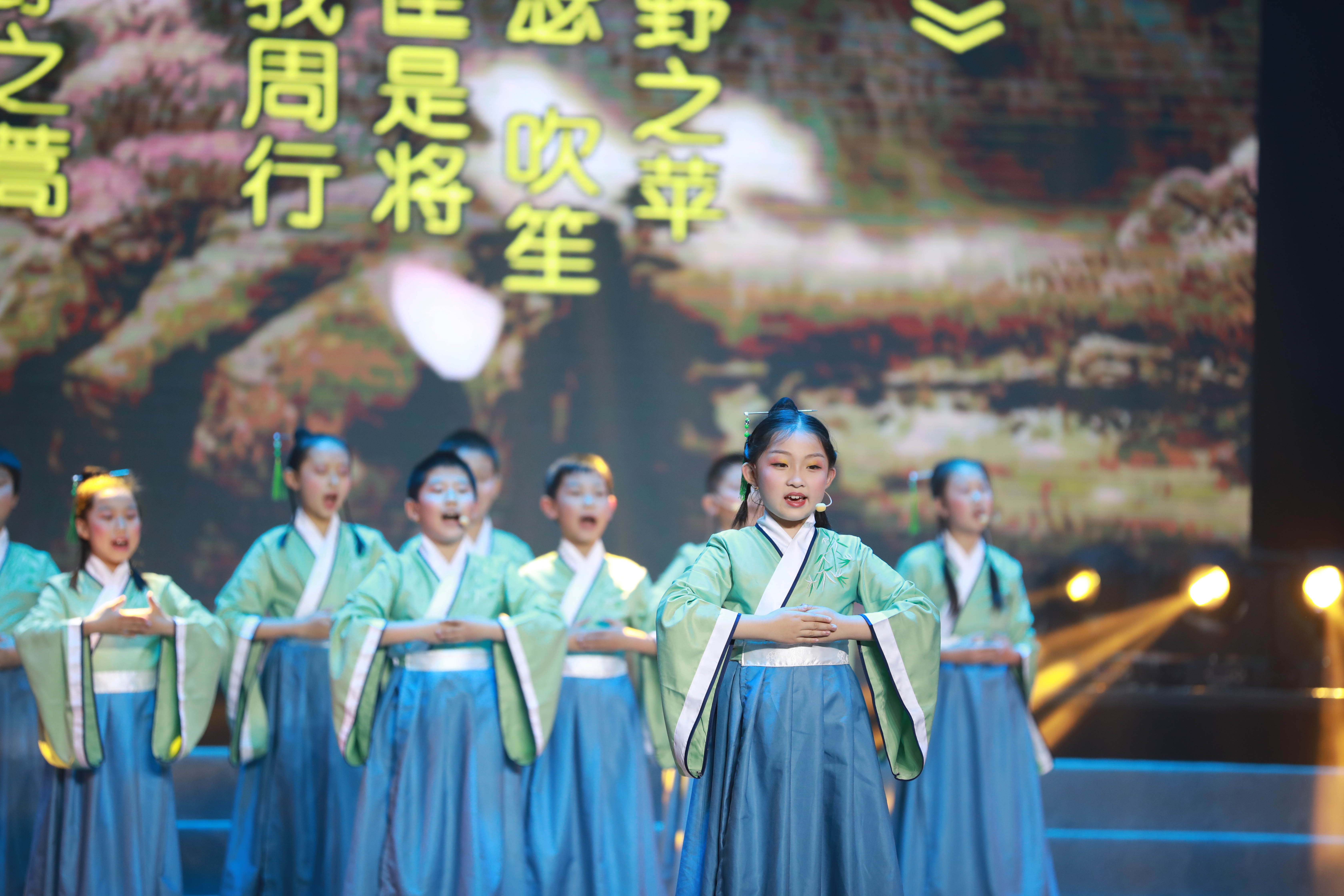 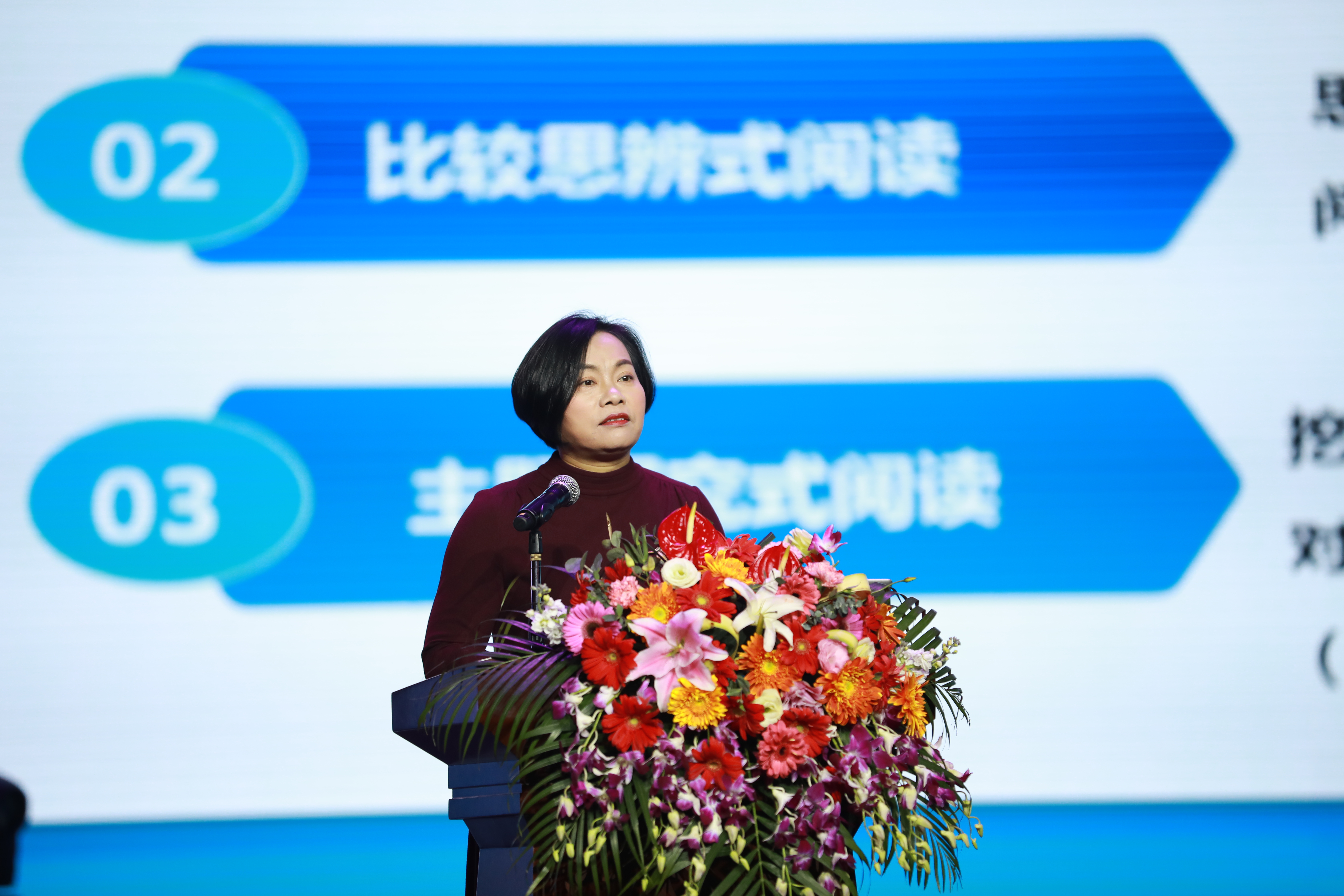 “全息阅读，创新儿童成长方式的校本实践”

项目研讨
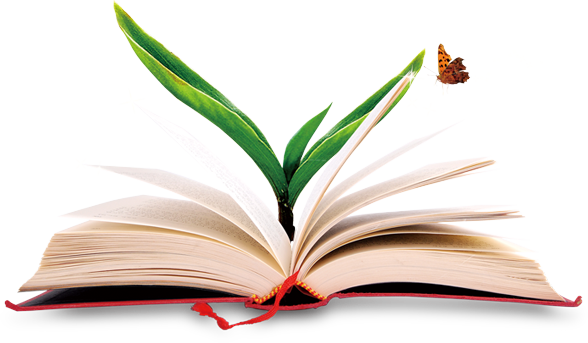 2020年1月8日
学校，就是一本打开的立体书！
儿童
        全息阅读
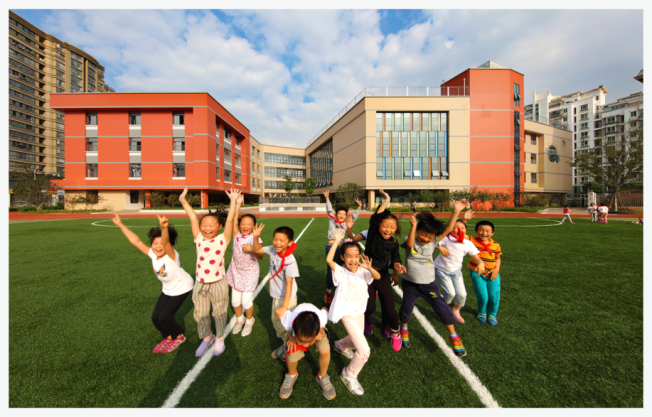 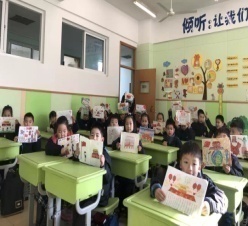 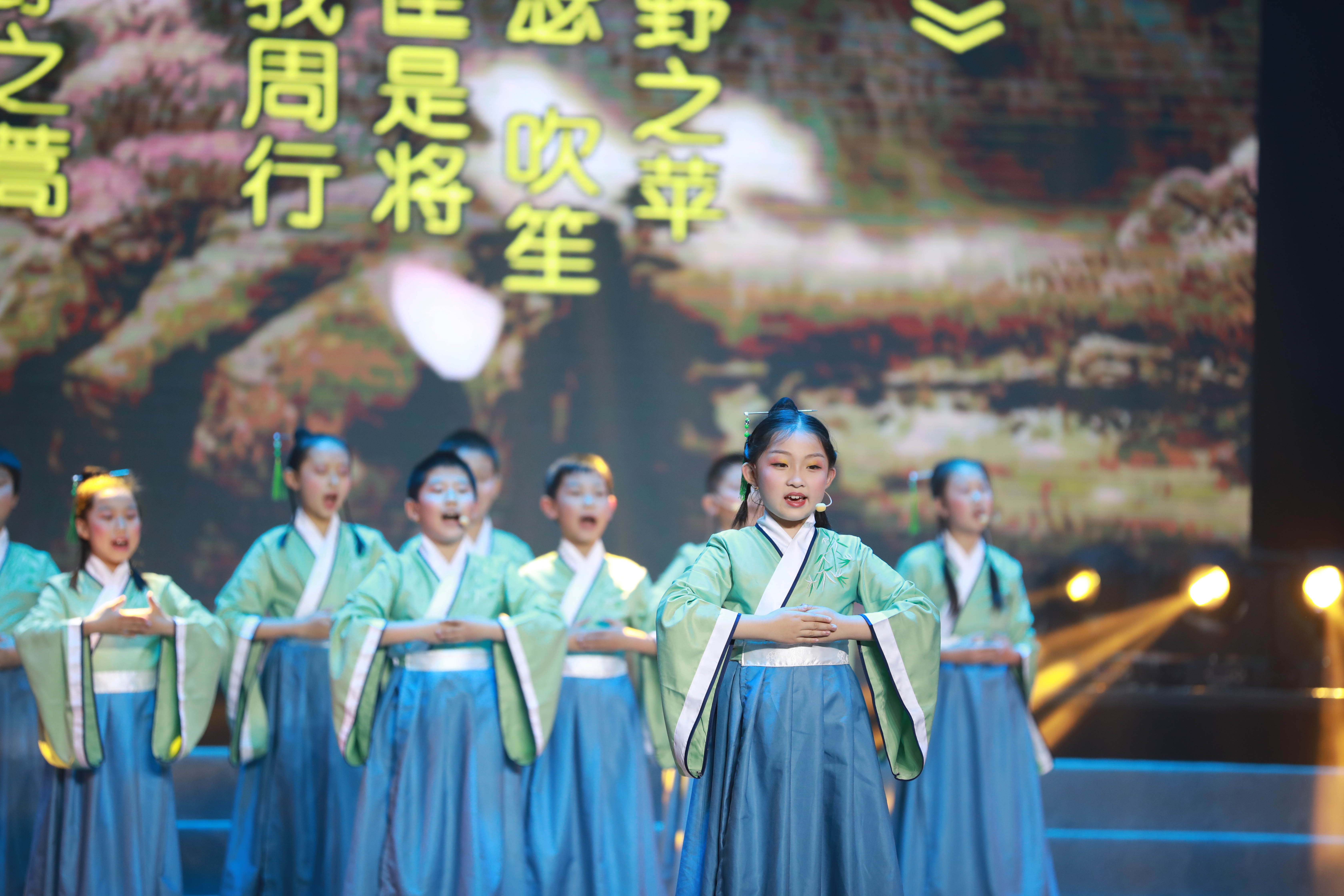 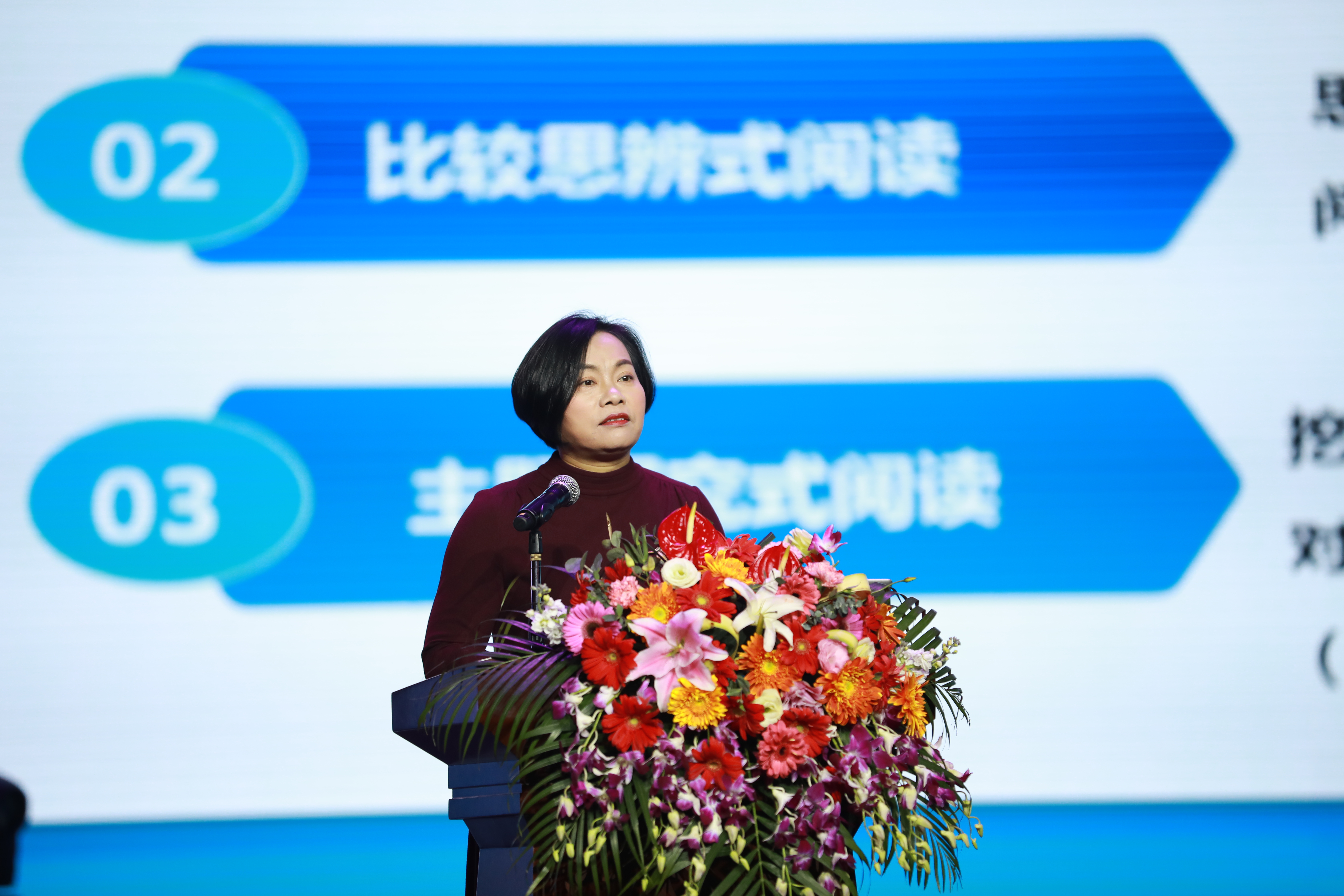 “全息阅读，创新儿童成长方式的校本实践”课例研讨
——奚峰艳全息阅读工作室第3次活动
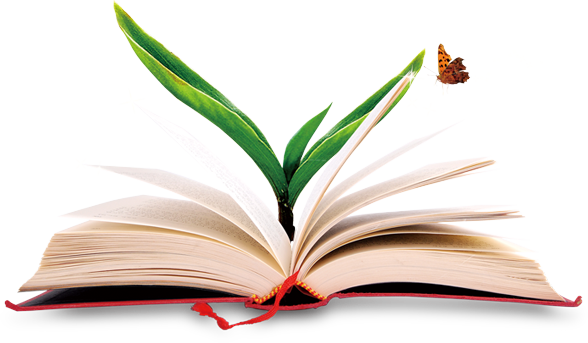 2020年1月8日
学校，就是一本打开的立体书！
全息阅读课堂，我们从全息阅读的原点出发，向着儿童终身发展的高远前行……
课例成果提炼
“全息阅读”省前瞻性项目2020时序推进
全人员
1.年度计划； 2.教学案例撰写
制定计划
1.筹备前瞻性项目中期评估
2.组稿论文选题论证； 2.课内外书目研制完善1
01
完善书目
全时空
02
1.跨界融合课例研讨；  2.全息阅读节
3.“快乐读书吧”教学研究1
课例研究
03
04
主题探究式阅读
任务导向式阅读
1.组稿论文论证、发表筹划（邀请专家指导）
2.联盟校送教（安康、滨海）
对外辐射
“全息阅读”省前瞻性项目2020时序推进
1.一公里阅读圈案例设计
2.项目组教师阅读教学、阅读活动展评（市开放）
全人员
项目展评
05
1.一公里阅读圈实践活动汇报 
2.课内外书目研制完善2
完善书目
06
全时空
07
08
成果提炼
1.成果梳理
2.“快乐读书吧”教学研究2
主题探究式阅读
任务导向式阅读
“全息阅读”省前瞻性项目2020时序推进
1.生活实践课例研讨
2.阅读公益行
全人员
课例研讨
09
专家引领
1.专家指导、理论学习
全时空
10
名师进校
1.名师进校
11
12
主题探究式阅读
任务导向式阅读
中期展评
1.成果奖成果审定